College of Engineering | School of Electrical Engineering and Computer Science
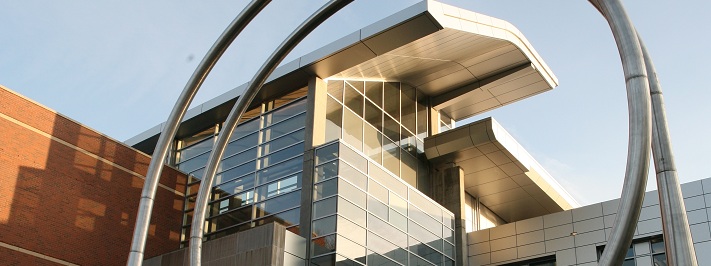 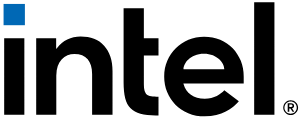 Info Sessions
Wants:                 
Chemical Engineers 
Chemistry  
Materials Science 
Mechanical Engineers
Other Engineering Majors
Physics
Hosting Multiple Sessions
Feb. 6 @ 10 am-6 pm
Register on Handshake
http://bit.ly/Intel24
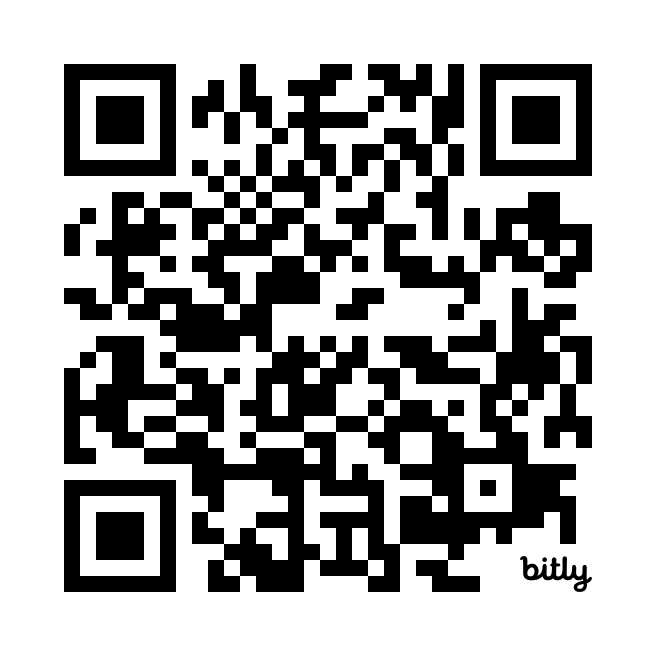 1